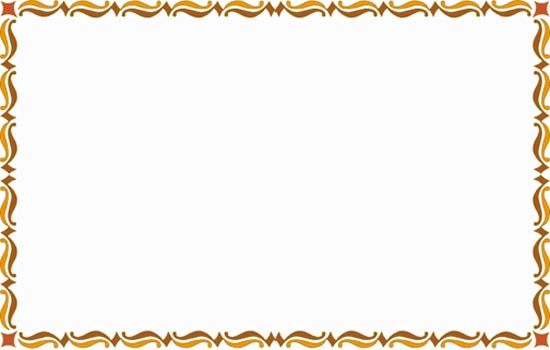 Кожа
Строение и функции
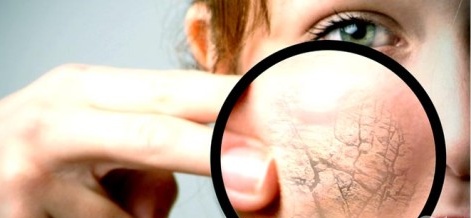 Выполнила: 
учитель начальных классов
МОУ СОШ  № 34  г. Томска
Жигалева Галина Ивановна
№ 221-215-158
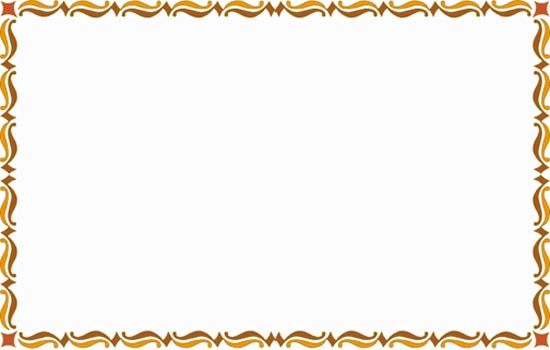 Парад мод
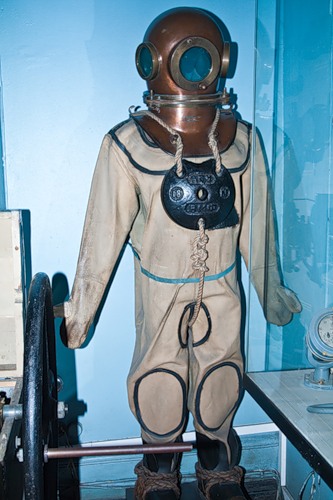 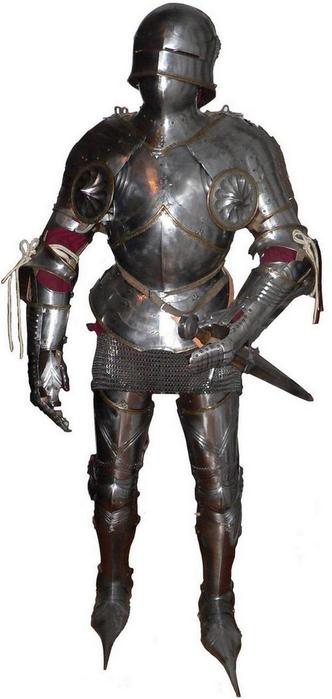 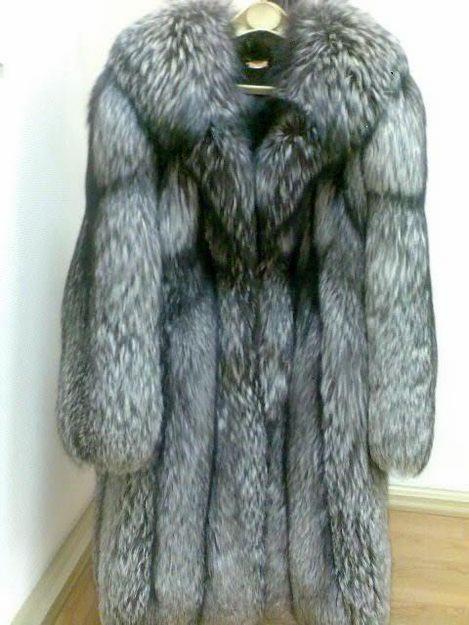 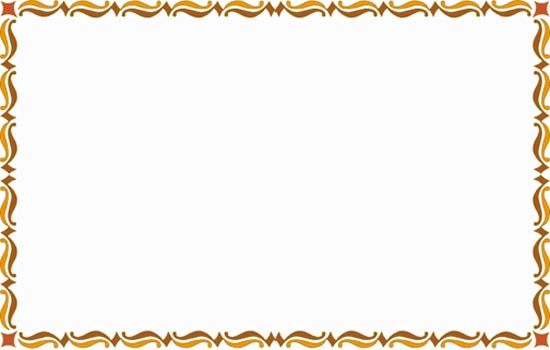 Кожа – уникальный орган
 покровной  системы
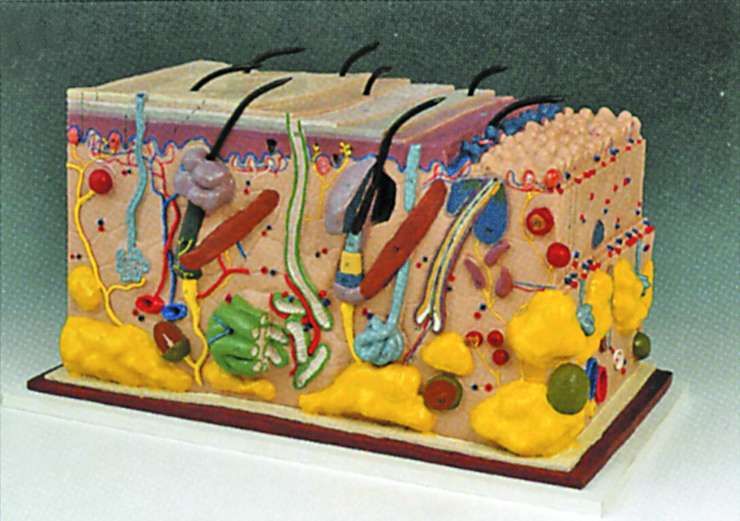 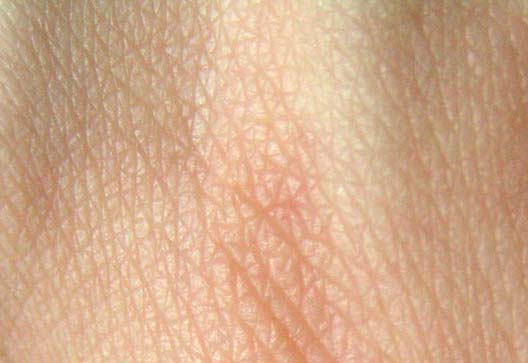 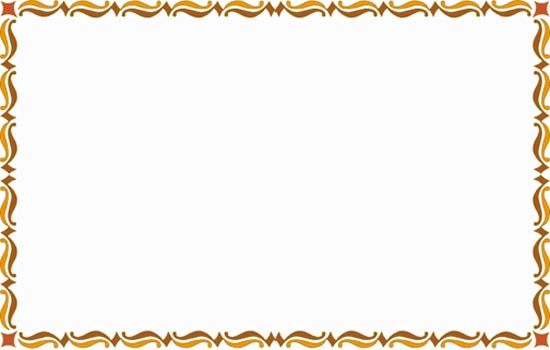 Глоссарий
Покровная ткань - наружная ткань, защищающая организм от внешних неблагоприятных воздействий и регулирующая сообщение внутренних тканей с внешней средой (впитывание и выделение веществ, газообмен и т.д.)
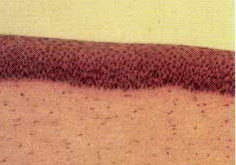 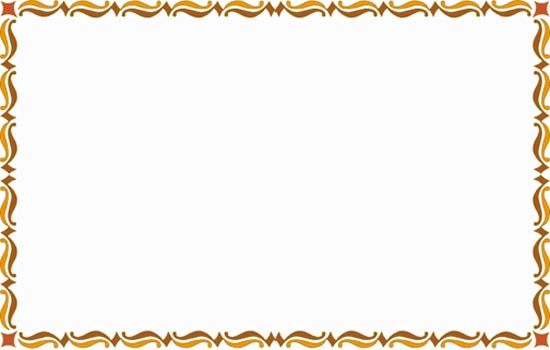 Мы - исследователи
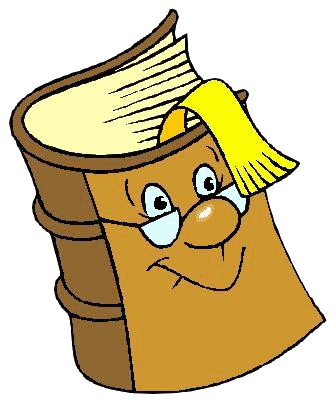 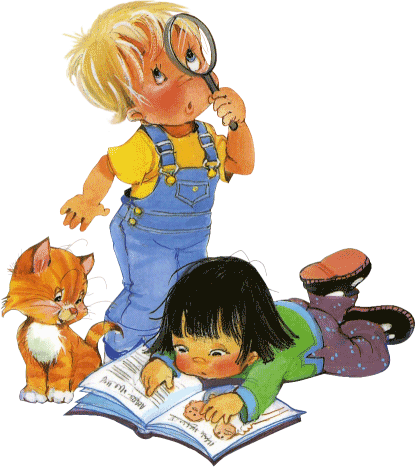 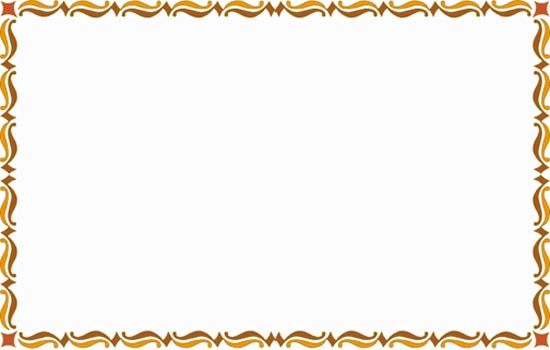 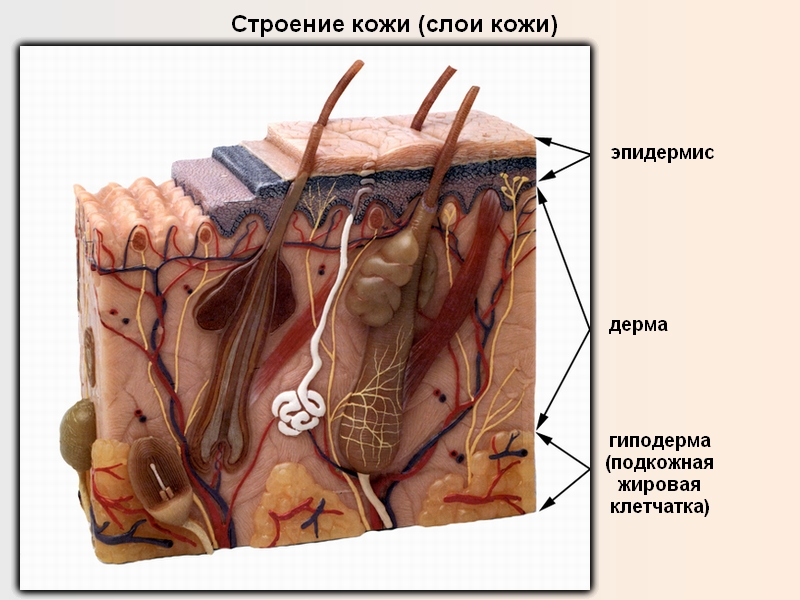 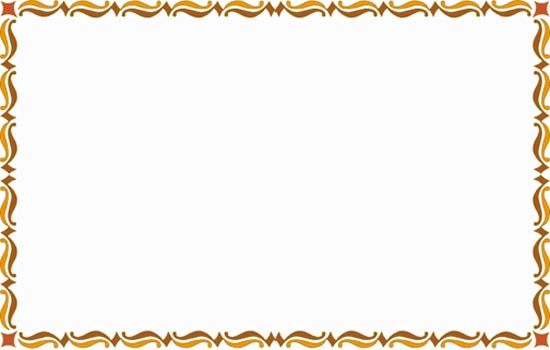 Глоссарий
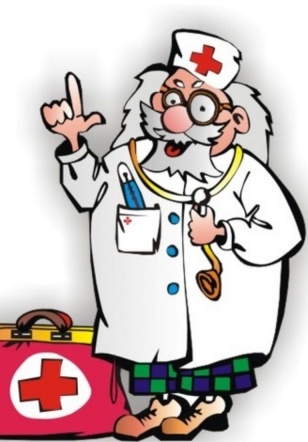 Эпидермис            или   надкожица –  верхний слой кожи.
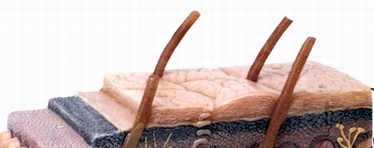 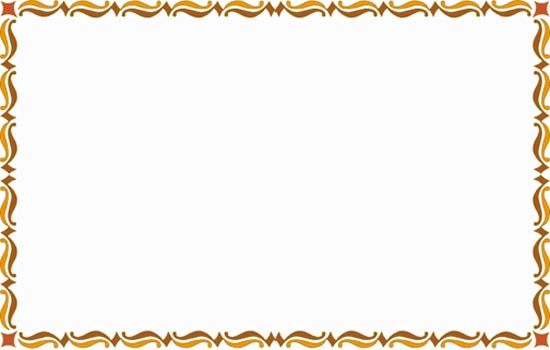 1 функция кожи - защитная
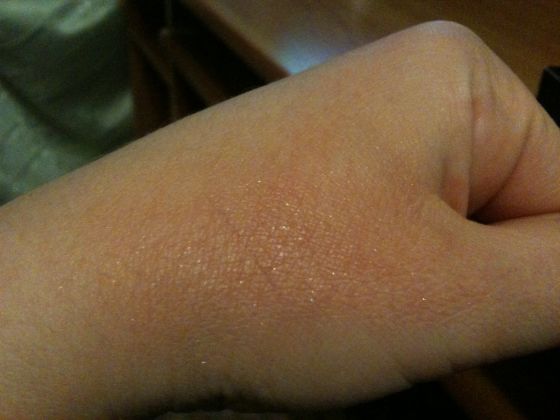 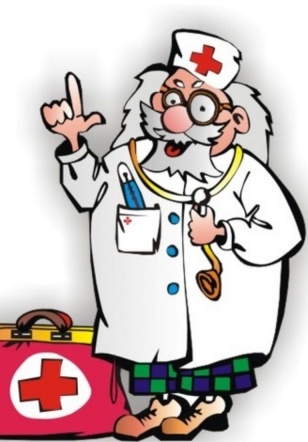 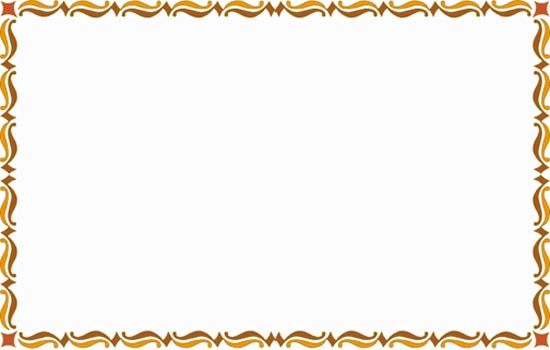 Глоссарий
Дерма – собственно кожа
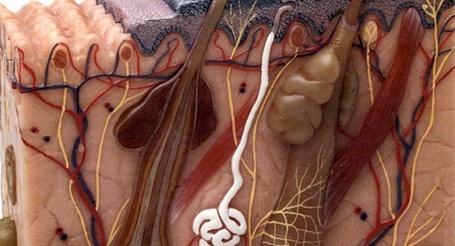 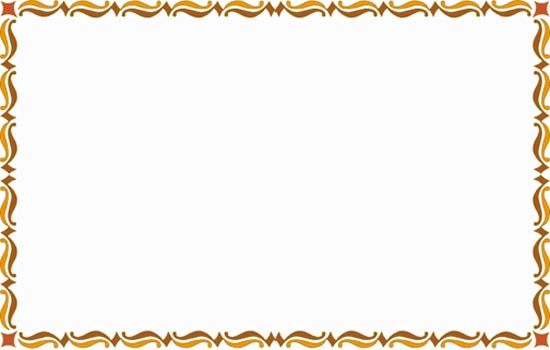 Так выглядит кожа пожилого человека 
и младенца
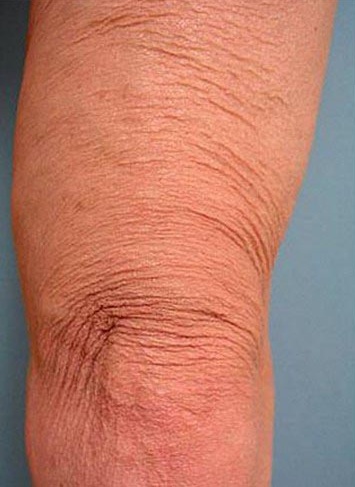 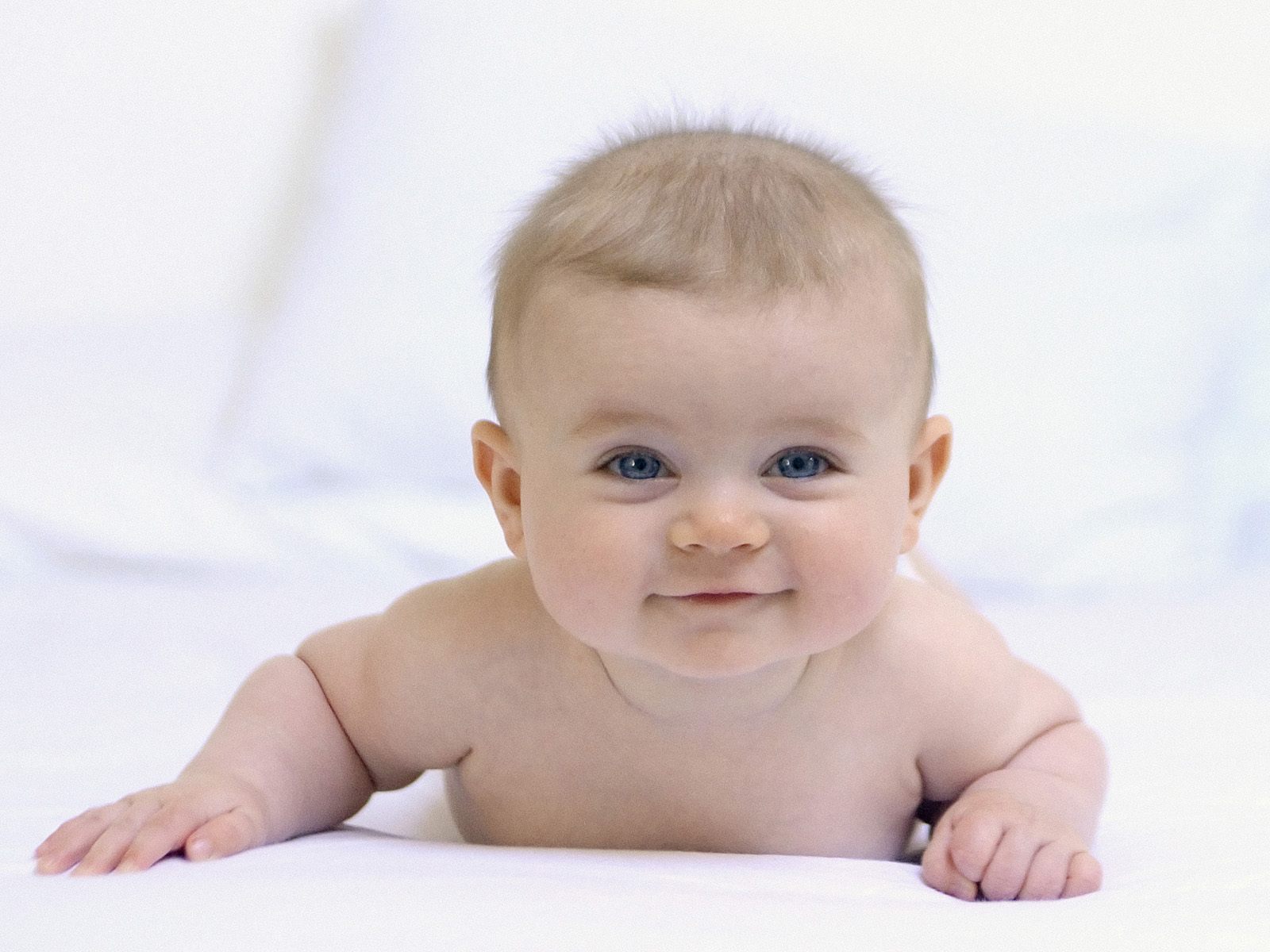 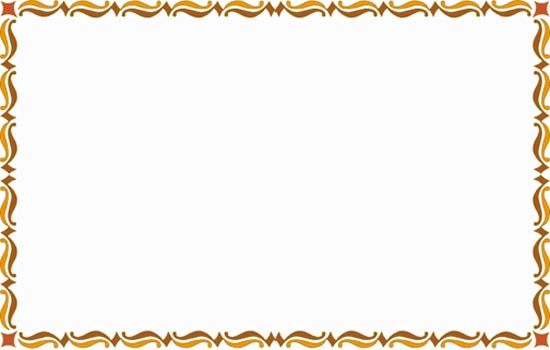 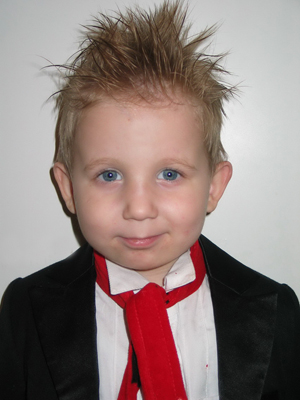 Когда человеку  становится жарко, лицо его краснеет, покрывается потом. Окружающие говорят: «От него жар пышет!»
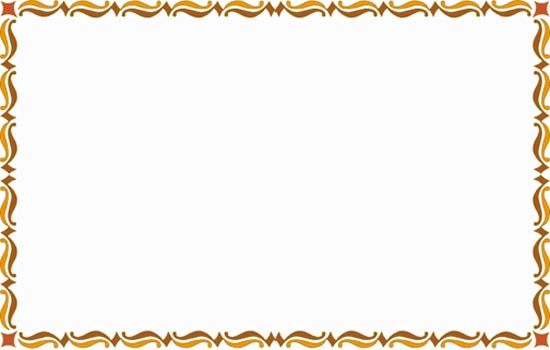 Гусиная кожа
Как образуется «гусиная кожа»? При охлаждении мышцы сокращаются, волоски встают дыбом, выдавливается жир, который закупоривает поры,  препятствует выделению пота и, тем самым,  сохраняет тепло.
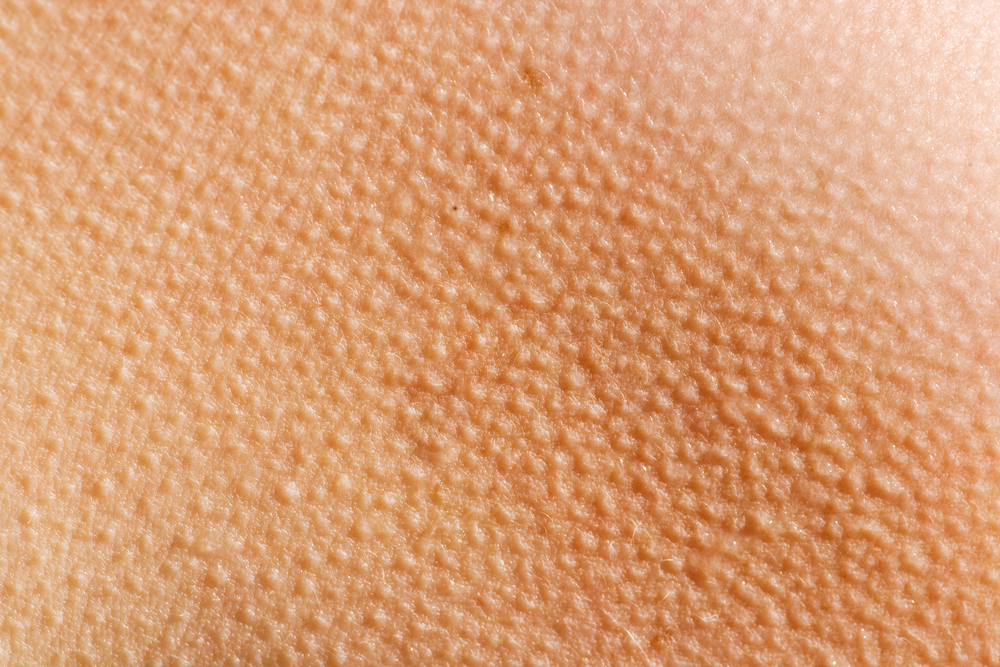 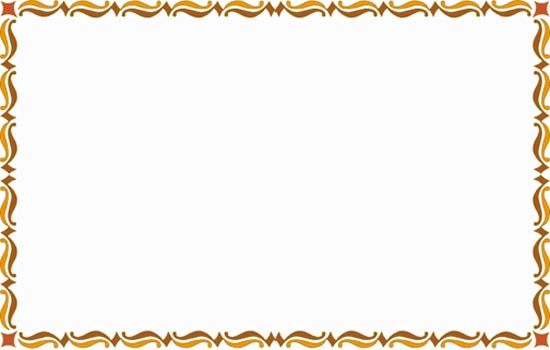 Все тело человека, кроме ладоней, подошвы, губ покрыто волосками.
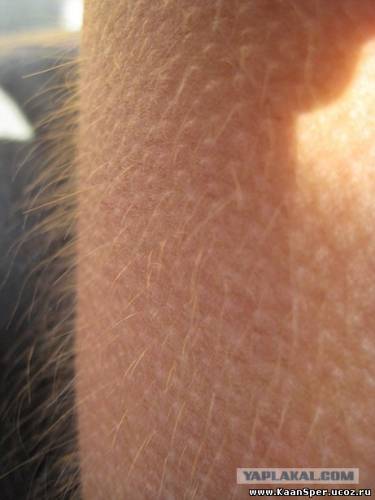 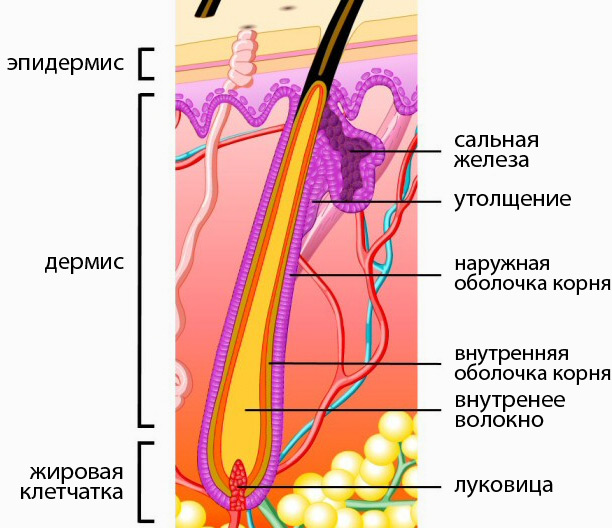 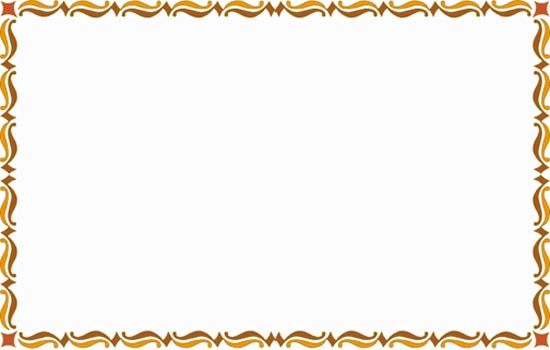 2 функция кожи - теплорегулирующая
Кожа принимает активное участие в терморегуляции организма, обеспечивая постоянную температуру тела как летом, так и зимой. При повышении температуры воздуха кожные    мышцы    расслабляются,    сосуды    расширяются, увеличивается приток крови и отдача организмом тепла; происходит обильное выделение пота. При низкой температуре сосуды кожи суживаются, приток крови уменьшается, теплоотдача резко понижается.
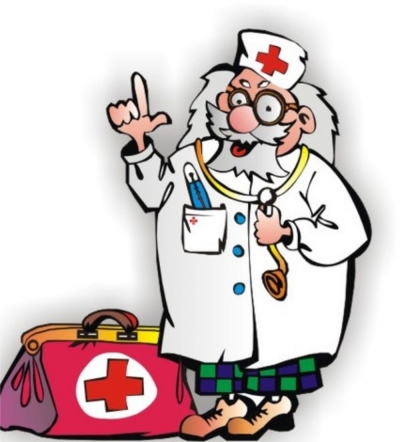 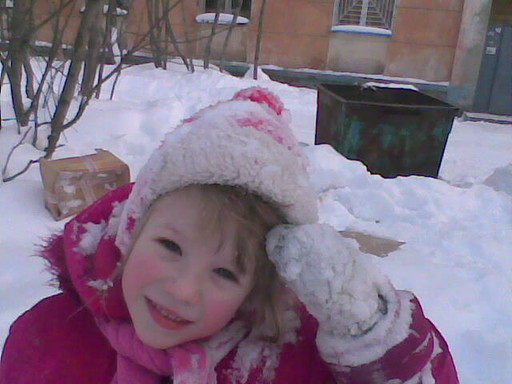 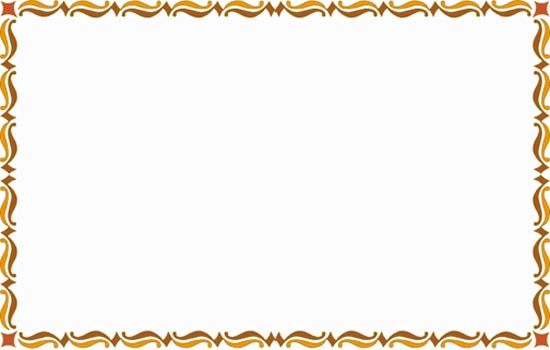 Поры
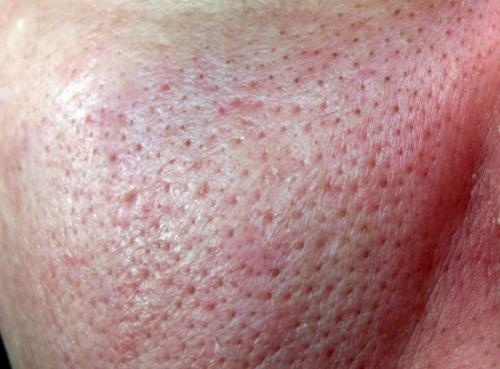 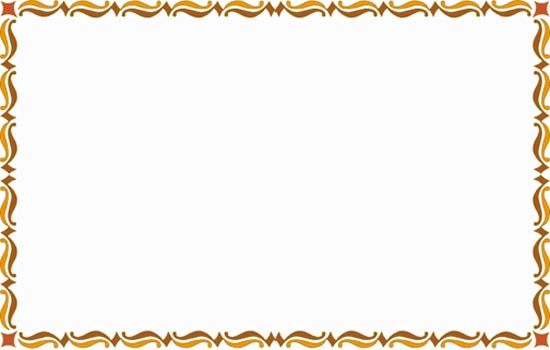 Проведи опыт. Опусти  кусочек ваты в стакан с водой. Что наблюдаешь?
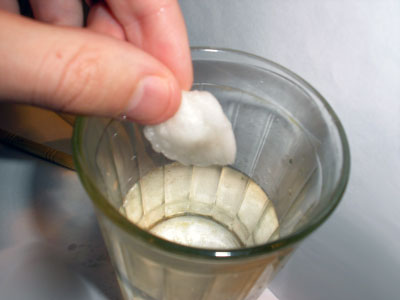 Вата набухает.
Происходит ли подобное явление  при  погружении человека в воду?
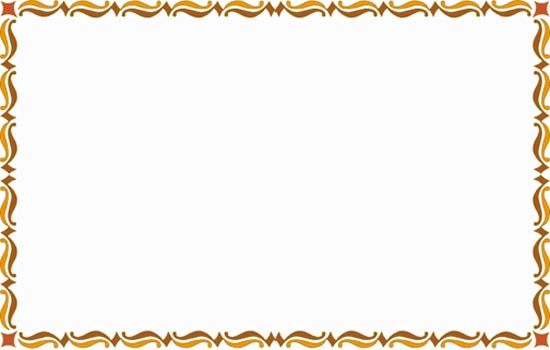 Капля на жирном листе
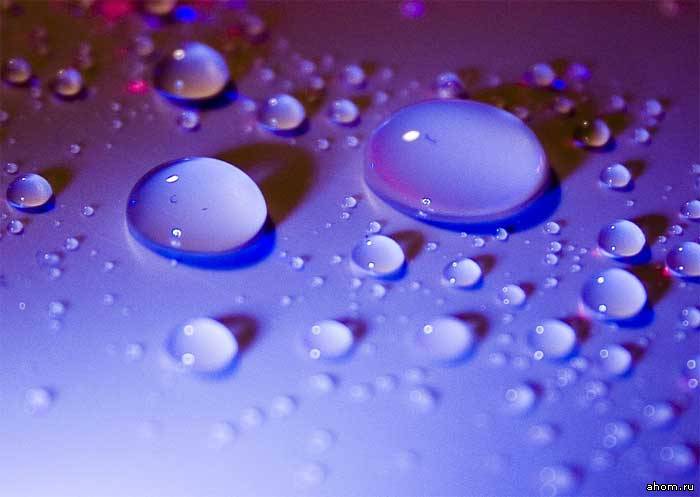 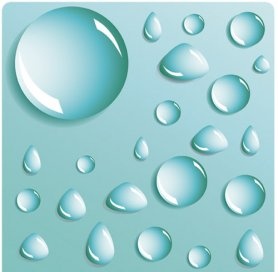 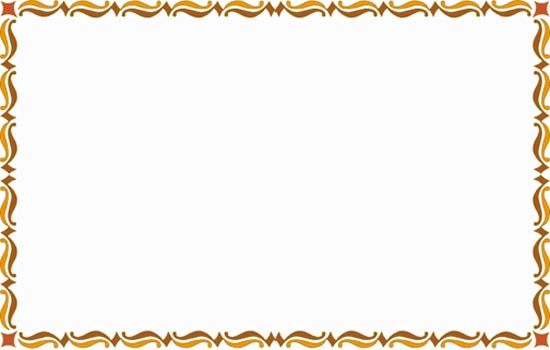 3 функция кожи - выделительная
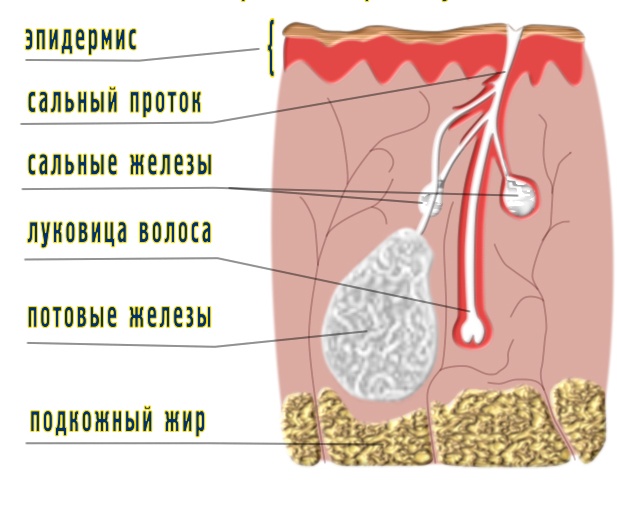 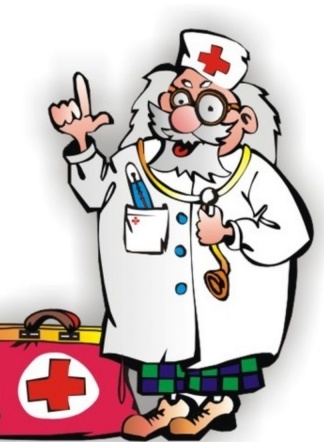 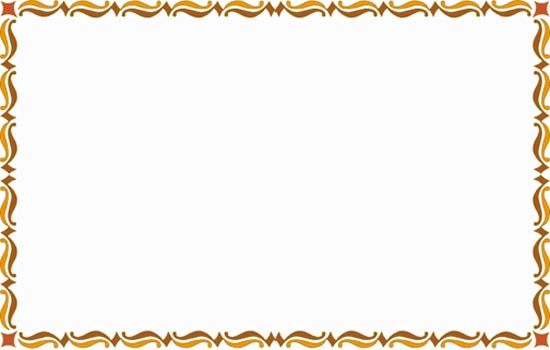 Физминутка
Мы берём мочалку, мыло, 
Чтобы тело чистым было.
Шею моем, руки трём 
И лицо. При всём при том,
Всех микробов прогоняем
И здоровье укрепляем.
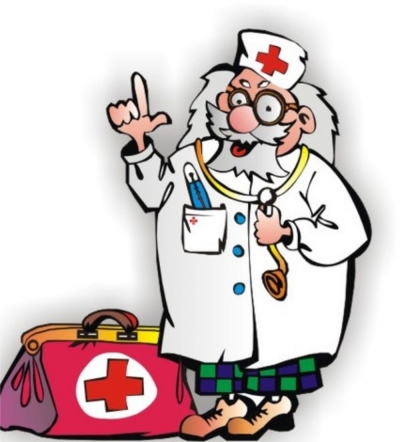 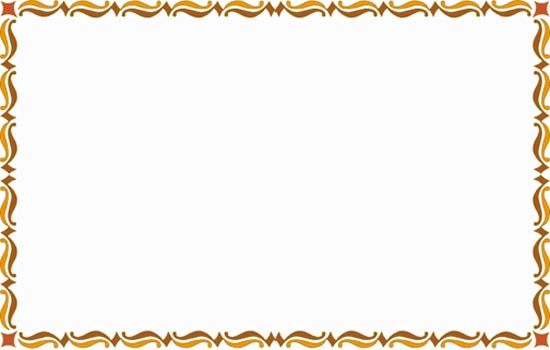 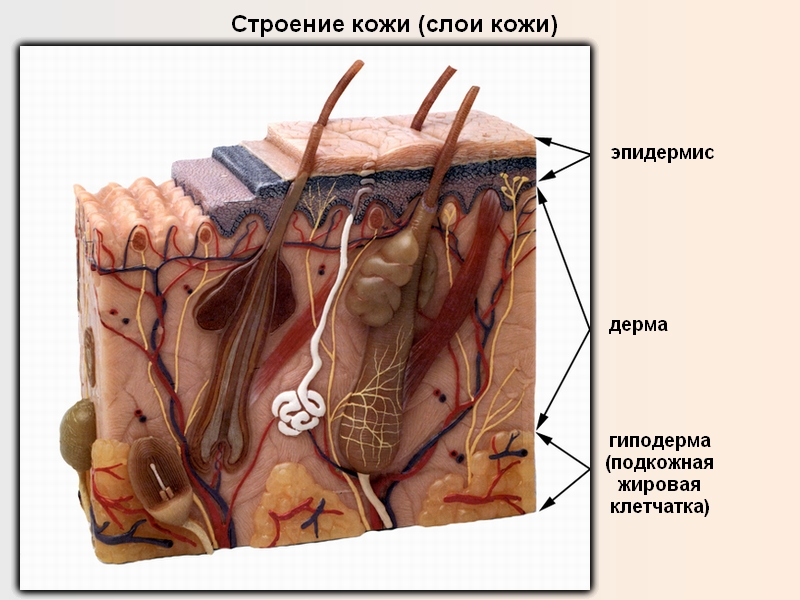 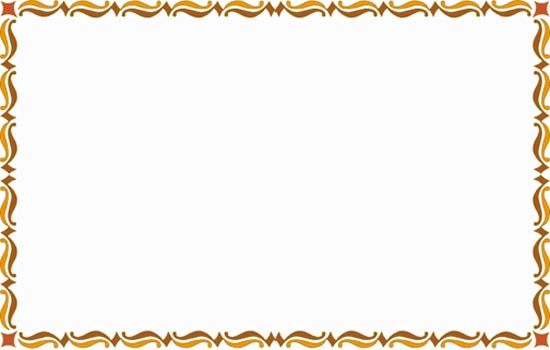 4 функция кожи –
 рецепторная или осязательная
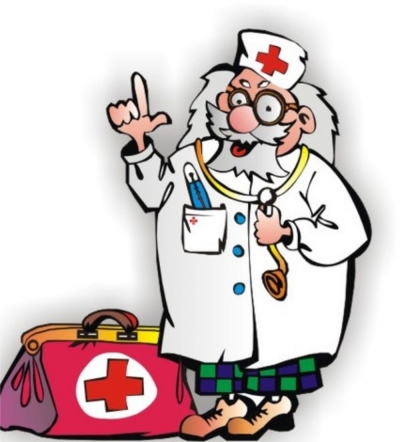 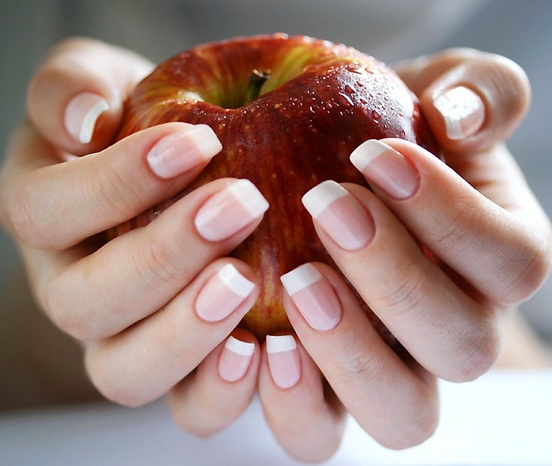 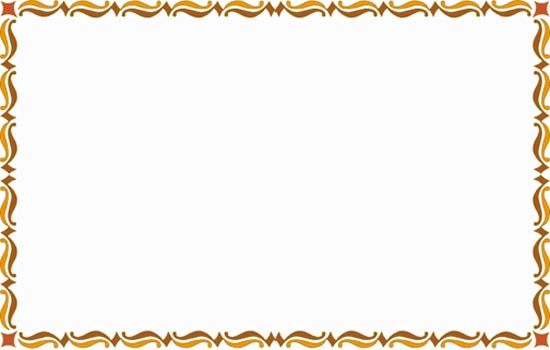 Глоссарий
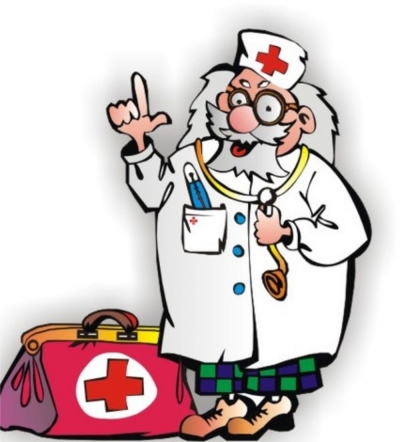 Рецепторы – нервные окончания, которые воспринимают раз-дражения из внешней среды и передают в центральную нервную систему.
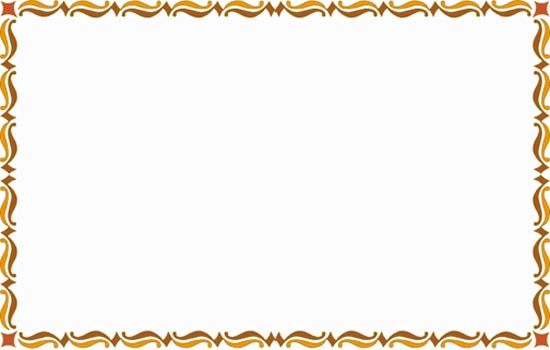 Ноготь – разновидность кожных образований
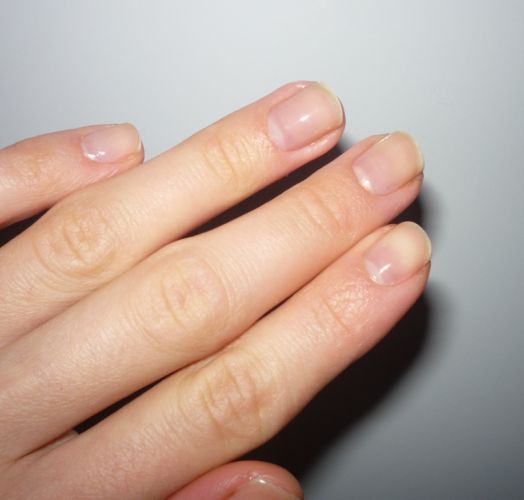 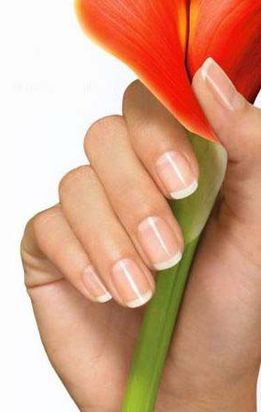 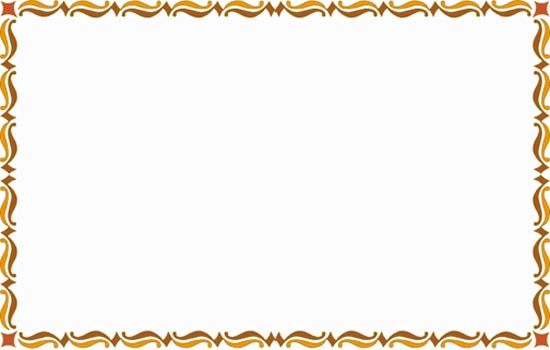 Глоссарий
Дактилоскопия – раздел науки криминалистики, изучающий строение кожных узоров рук в целях установления личности и розыска преступников. 
Дактилоскопист - ( в переводе с греческого daktylos - палец + skopeo – смотрю) - специалист, изучающий узоры, образуемые линиями кожи на подушечках пальцев.
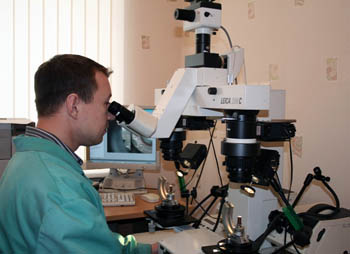 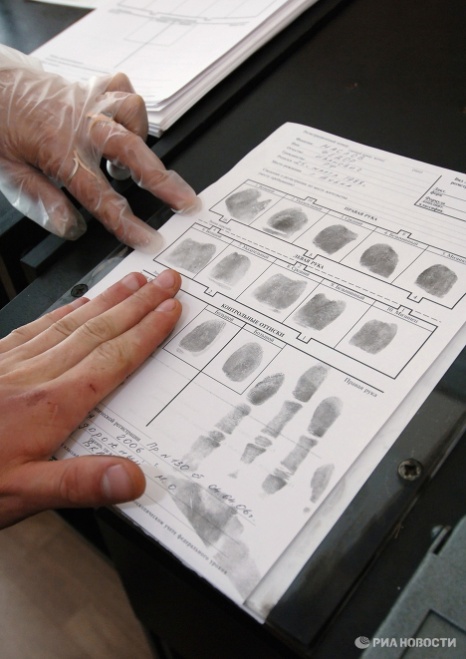 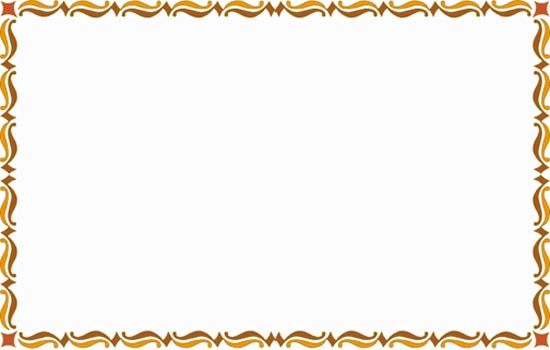 Сравни отпечатки пальцев
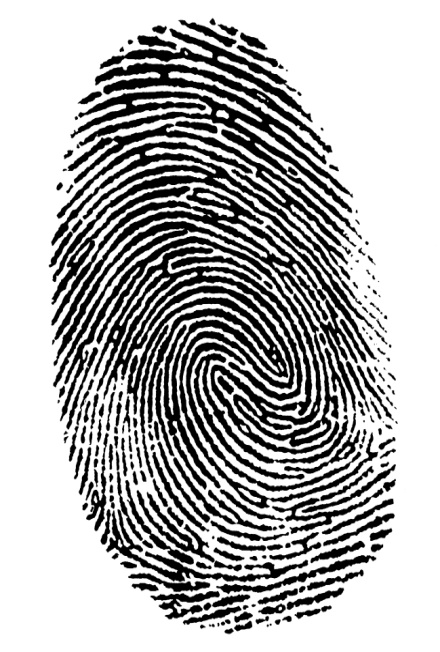 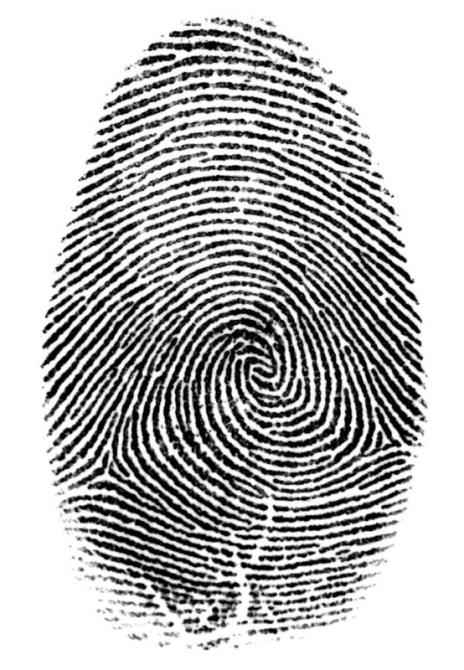 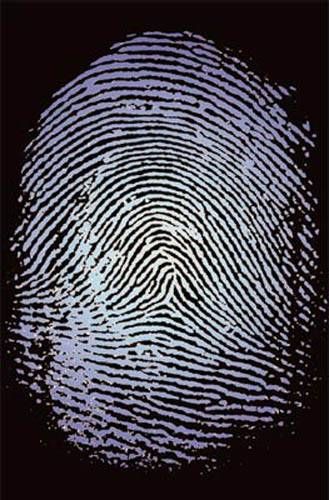 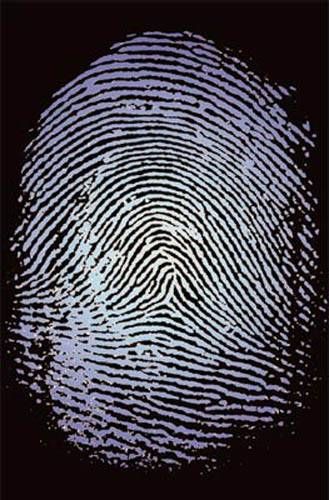 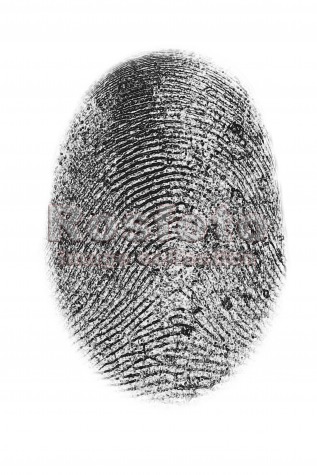 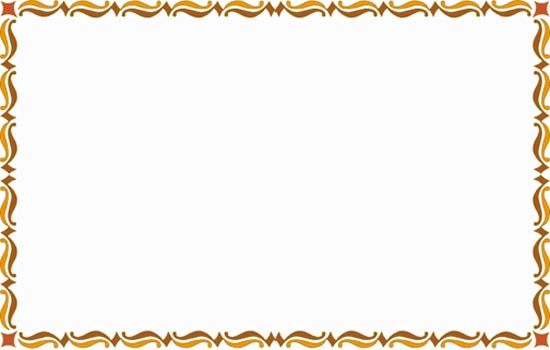 5 функция - дыхательная
Дыхательная функция кожи состоит в обмене газов. Через кожу выделяется прибли-зительно 2% углекислого газа, выделяемого легкими за сутки, а поглощается около 1% всего вдыхаемого кислорода.
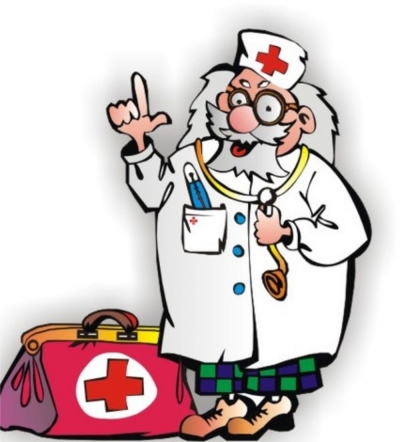 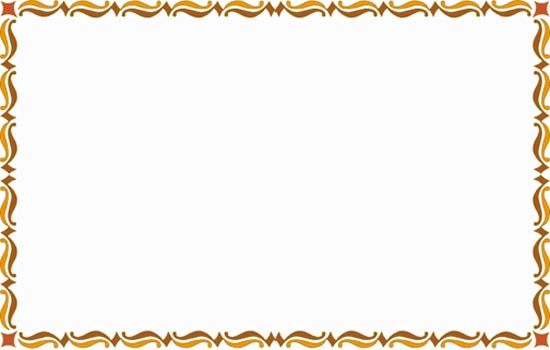 Кожа постоянно выделает некоторое количество жира ( 2). Обычно этот жир свободно выходит на поверхность кожи. Но иногда поры кожи оказываются закрытыми (1), и в них накапливается жир вместе с отмершими клетками кожи. И тогда там начинают размножаться бактерии, которые вызывают воспаление. Это и вызывает появление прыщей.
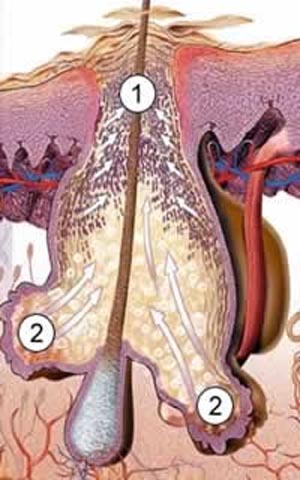 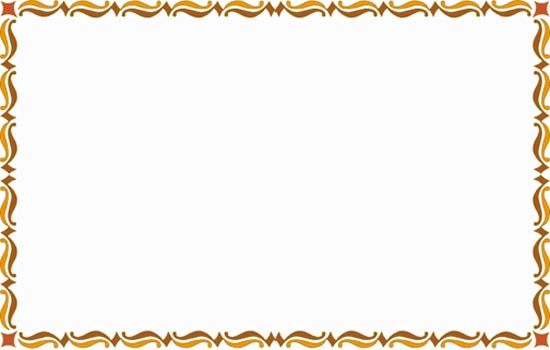 Видеоролик  «Мойте руки!»
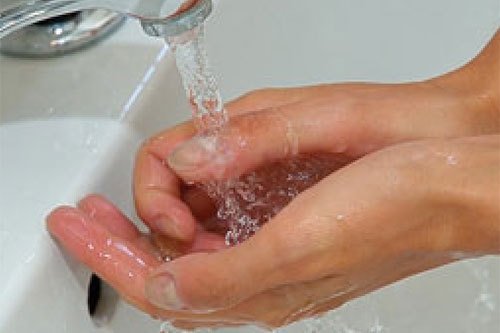 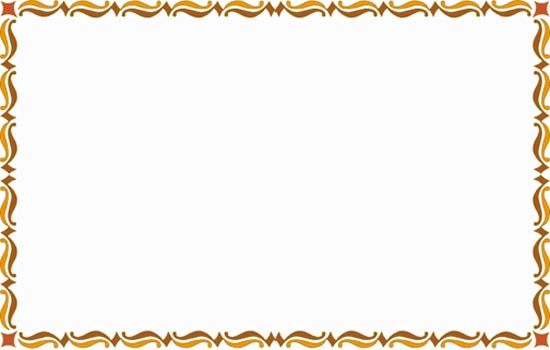 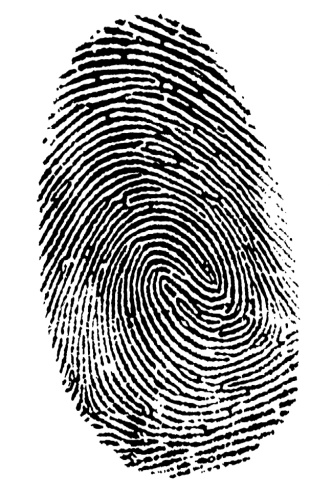 Глоссарий

Покровная ткань

Эпидермис или надкожица

Дерма

Дактилоскопия

Дактилоскопист

Рецепторы
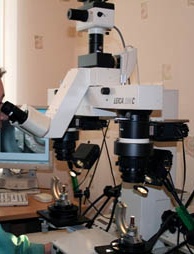 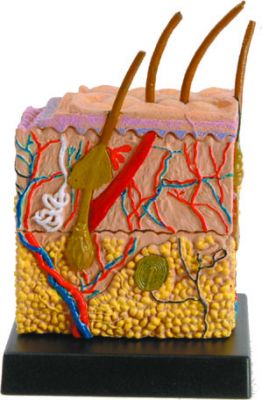 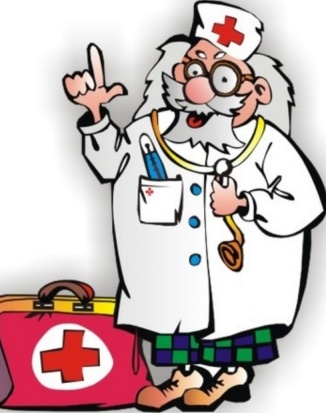 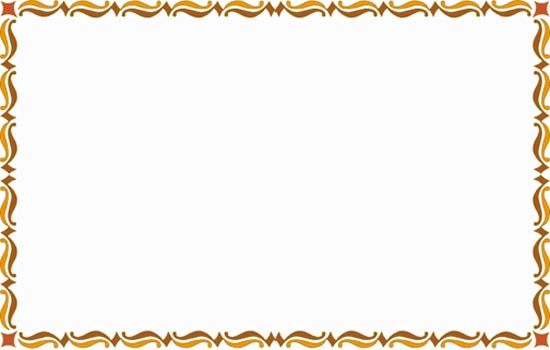 Защитная
Осязательная
Функции кожи
Дыхательная
Теплорегули-рующая
Выделительная
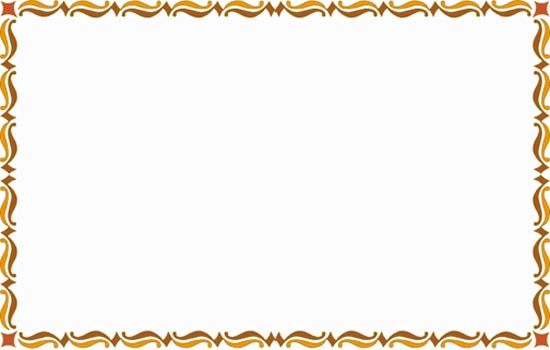 Письмо Кляксича
«Дорогие ребята! Спешу напомнить вам, что кожа дается вам раз на всю жизнь. С ростом человека кожа растягивается и становится все тоньше и тоньше. Если вы будете мыть  кожу горячей водой, с мочалкой, то она вся сотрется. Да и делать это незачем! Ведь пот выделяется для того, чтобы смыть грязь с тела.
Зимой надевайте теплую одежду, так как температура кожи не является постоянной и зависит от той одежды, которая ее согревает. Пока. Жду ответа. Кляксич».
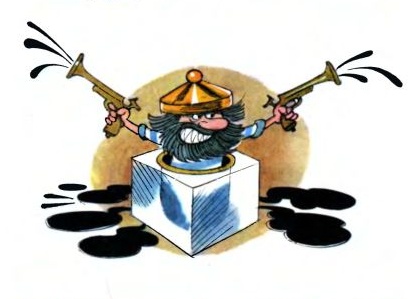 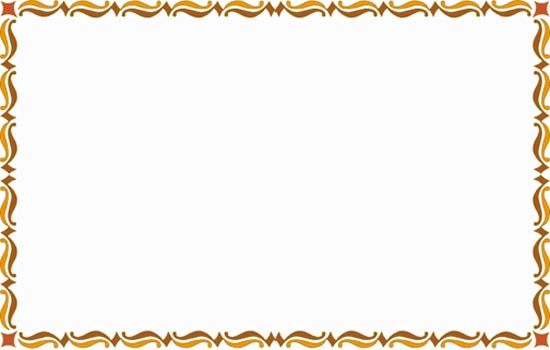 Что помогает коже быть надежным защитником организма человека?   
 Можно ли утверждать, что кожа может заменить скафандр, доспехи рыцаря, шубу?
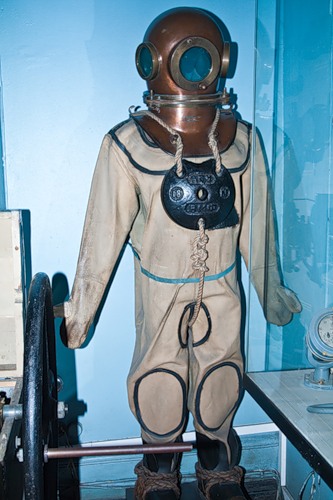 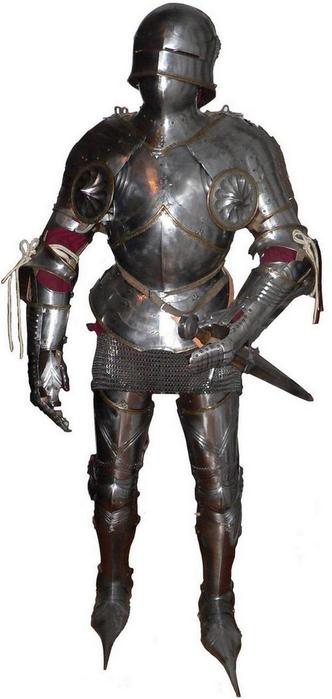 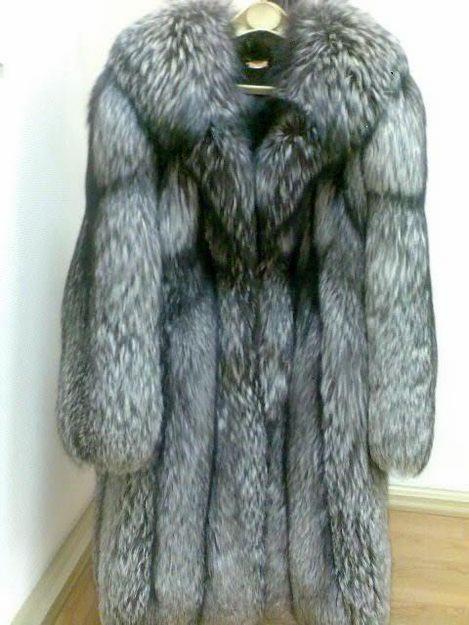 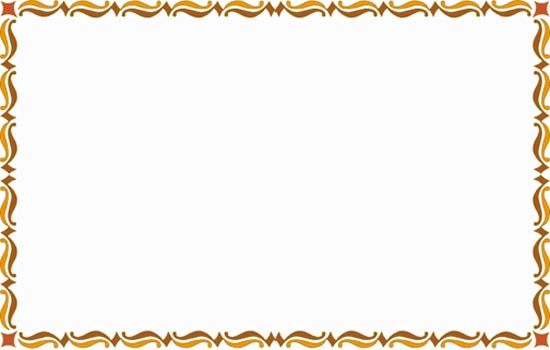 Домашнее задание
- ответить на вопросы в учебнике;
- составить памятку по уходу за кожей;
- придумать сказку о  Злом Микробе и  Доброй Витаминке  или о Грязнуле и Чистюле
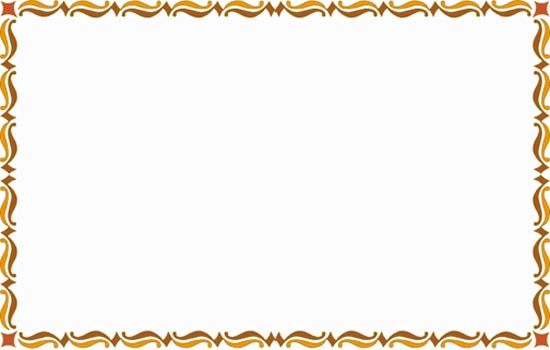 Используемые источники
. Д.В. Колесов, Р.Д. Маш «Основы гигиены и санитарии», Москва, «Просвещение», 1989.
. Энциклопедия «Что такое? Кто такой?»,  т.2, «Педагогика – Пресс», Москва, 1999
. «Детская энциклопедия», Академия педаго-гических наук СССР, т.7, «Просвещение», Москва, 1966.